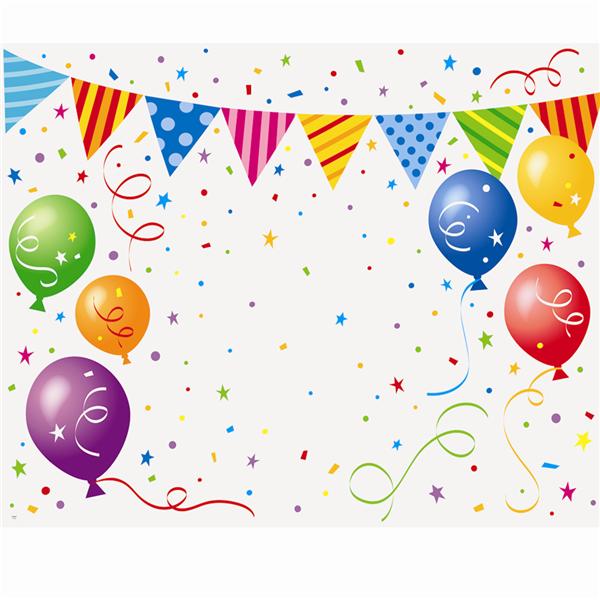 FIESTA FIN DE VERANO
JUEVES 23 DE AGOSTO
19.00 H AUDITORIO MUNICIPAL

ORGANIZA: LUDOTECA MUNICIPAL
COLABORA: AMPA SANTA QUITERIA.

***todos los niños/as que lo deseen podrán venir disfrazados***